LCTPC – 10th analysis meeting
Energy measurement with Micromegas res. foil
Wenxin Wang
4/30/2013
LCTPC – 10th analysis meeting
1
55Fe Event
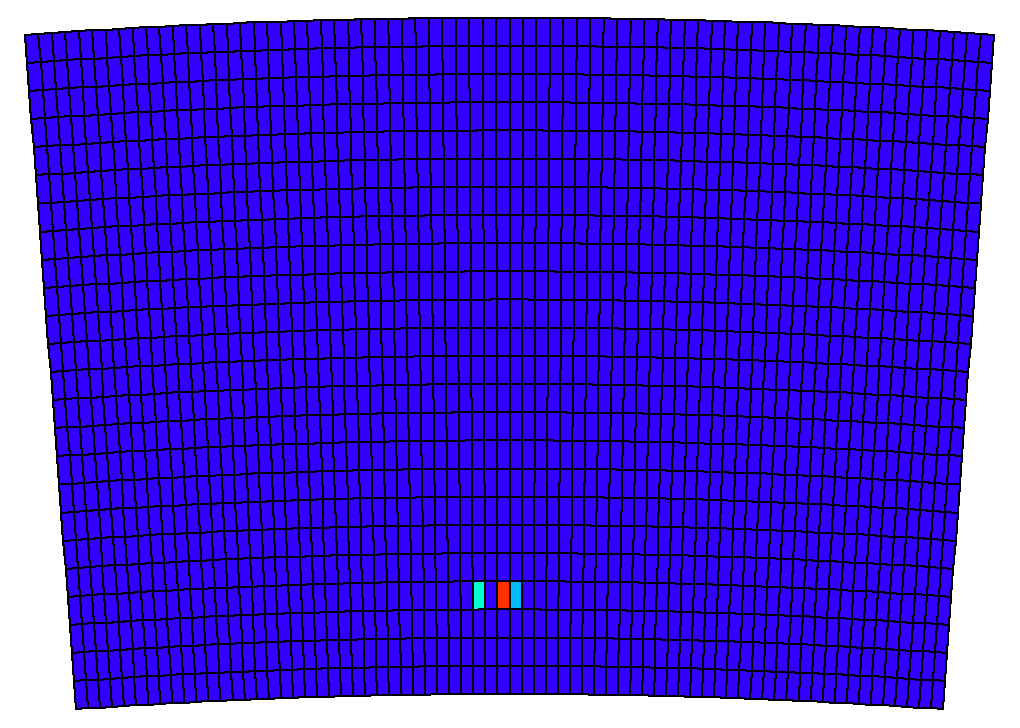 4/30/2013
LCTPC – 10th analysis meeting
2
Module S8G
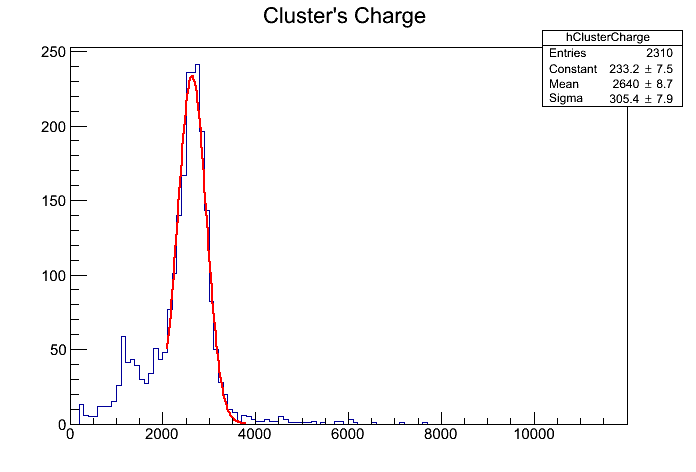 4/30/2013
LCTPC – 10th analysis meeting
3
Modules
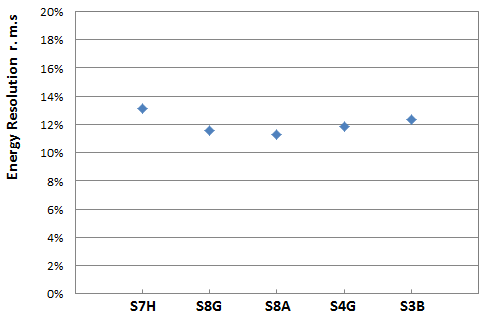 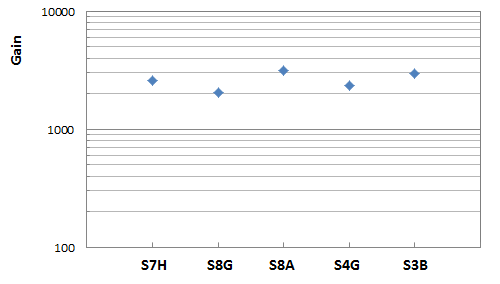 4/30/2013
LCTPC – 10th analysis meeting
4
Test with Beam
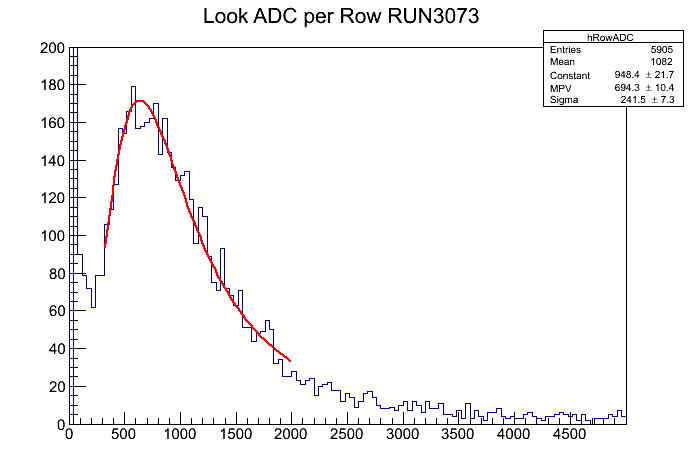 Only using            center module (S10X)
For 6.84 mm pitch and 5 GeV e-
Expectations for Ntot: 61.9
 (from HEED simulation)
Gain =
= 2053
4/30/2013
LCTPC – 10th analysis meeting
5